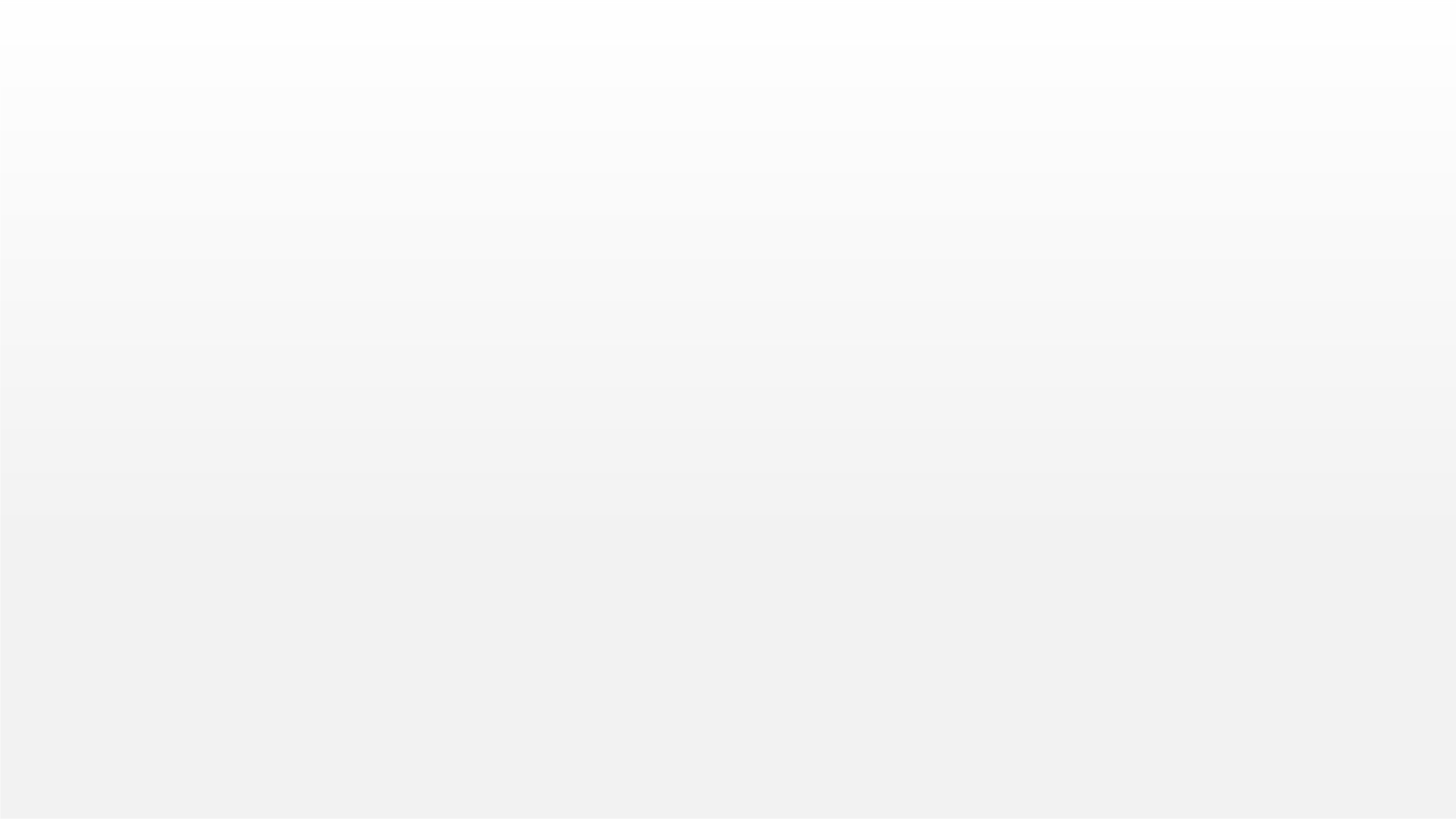 Өскемен қаласының
білім беру бөлімі
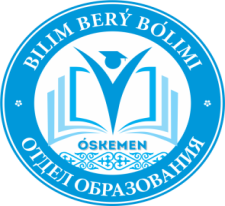 ИТОГИ 1-ой ЧЕТВЕРТИ 
2020-2021 УЧЕБНОГО ГОДА
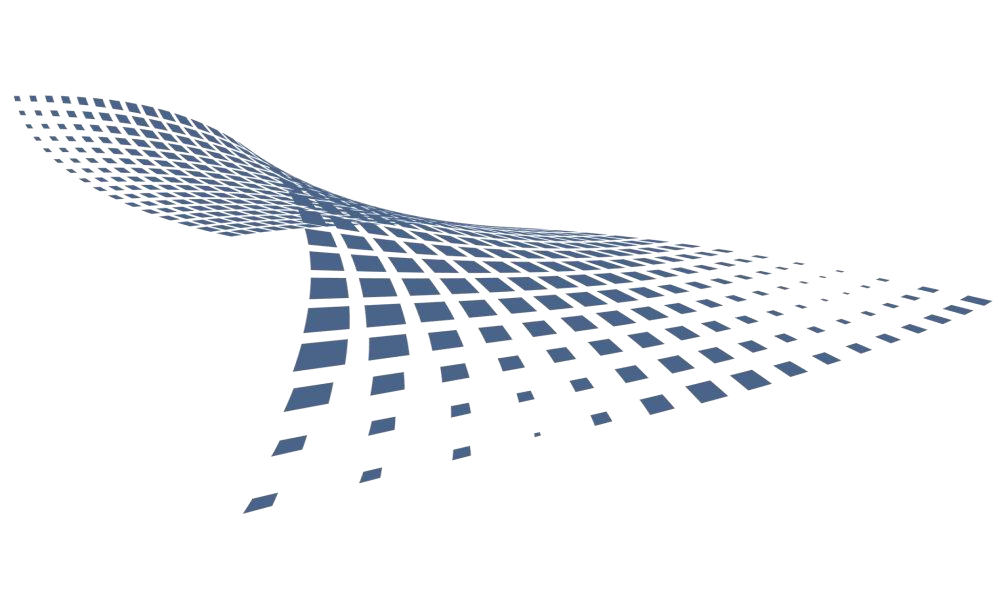 Отдел образования 
города Усть-Каменогорска
1
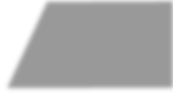 Контингент 48 государственных  и 3 частных школ
2
На конец 1 четверти 2020-2021 учебного года контингент - 40 892 учащихся, 
Динамика положительная - 3661 учащихся  (9,8%).
В 48-ми государственных школах 
(40 287),  в классах с казахским языком обучения контингент составляет 17648 учащихся, т.е. положительная динамика составила 12%. 
Контингент классов с русским языком обучения составляет 22 639 учащихся, 
положительная динамика составила 8,5%.
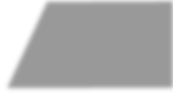 Показатели качества знаний выше городского уровня в 18-ти школах
3
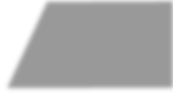 Наибольшая положительная динамика качества знаний в школах
4
Качество знаний в частных школах по итогам 1-й четверти 
2020-2021 учебного года
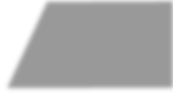 5
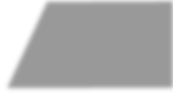 10 школ с низкими показателями качества знаний
6
Лучшие результаты по итогам четверти в 1-4 классах
7
Низкие показатели качества знаний  среди 1-4 классов
8
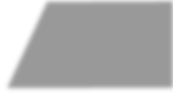 Лучшие результаты по итогам четверти в 5-9 классах
9
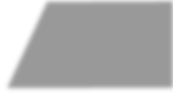 Низкие показатели качества знаний  среди 5-9 классов
10
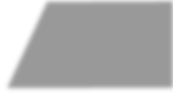 Лучшие результаты по итогам четверти в 10-11 классах
11
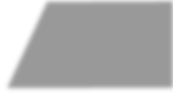 Низкие показатели качества знаний  среди 10-11 классов
12
Качество знаний в выпускных 9-х классах составляет 52,3%. 
Наилучшие показатели в выпускном 9 классе в школах:
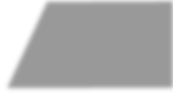 13
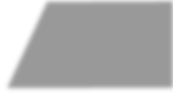 Низкие показатели в 9-х классах школ:
14
Качество знаний в выпускных 9-х классах составляет 62,7%. 
Наилучшие показатели в выпускном  11 классе в школах:
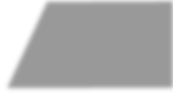 15
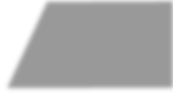 Низкие показатели в 11-х классах школ:
16
Качество знаний в разрезе предметов
17
Рекомендациизаседания методического совета отдела образования города Усть-Каменогорска  от 23.12.2020 г
Заслушав справку о роли методической службы в управлении качества образования по предметам ЕМЦ и ЕНЦ в условиях дистанционного обучения».
На обеспечение  положительной динамики качества знаний учащихся школ города  методсовет  РЕКОМЕНДУЕТ:
Заместителям директора по учебной работе:
Проводить системную работу по методическому сопровождению  процесса устранения пробелов и устранения знаний учащихся;
Проводит внутришкольный мониторинг  успеваемости обучающихся;
Анализировать данные из автоматизированных информационных систем Кунделык, Bilimland , онлайн-мектеп;
Анализировать итоги формативного оценивания, суммативного оценивания за раздел, суммативного оценивания за четверть;
Определять факторы  и причины  влияющие на низкую успеваемость обучающихся;
Методическим объединениям организации образования проводить работу по выявлению сложных тем и пробелов в знаниях обучающихся. Вырабатывать рекомендации педагогам по сокращению часов на отдельные темы и по увеличению часов на изучение сложных тем;
Рекомендациизаседания методического совета отдела образования города Усть-Каменогорска  от 23.12.2020 г
7.  Усилить  подготовку к  итоговой аттестации, ЕНТ и международным исследованиям  PISA-2021 , PIRLS – 2021$
8. Взять на контроль и посещать онлайн -уроки на образовательных платформах;
9. Пересмотр распределения часов вариативного компонента типового учебного плана использования часов по предметам;
10 Организация школ выходного дня, продленного дня, каникулярного дня (по согласованию с родителями или иными законными представителями обучающихся); 
11. Организация дополнительных занятии, работы с малыми группами по устранению пробелов знаний;
12. Организация волонтерского движения студентов   педагогических специальностей высших учебных заведений,  колледжей  для проведения дополнительных занятии по основным предметам в выпускных классах;
13  Вовлечение обучающихся в   факультативы, кружки по предметам в целях повышения мотивации учащихся к учебе;
Рекомендациизаседания методического совета отдела образования города Усть-Каменогорска  от 23.12.2020 г
14. Взаимодействие организации образования в рамках щефства сильных щкол над школами низкой результативностью;
15. Сетевое взаимодействие   ведущих  (опорных школах)  с магнитными школами.
16 Создать творческие группы учителей-предметников по подготовке   к итоговой аттестации, ЕНТ, международным исследованиям.
17 Привлекать учителей имеющие квалификационную категорию «Педагог-мастер» , «Педагог-исследователь»  в проведении консультации по предметам для учителей и  учащихся выпускных  классов по подготовке к итоговой аттестации ЕНТ;
18 Организация работы психолога, социального педагога, классного руководителя по сопровождению детей с особыми образовательными потребностями;

19. Проведение индивидуальных консультации, бесед с родителями.